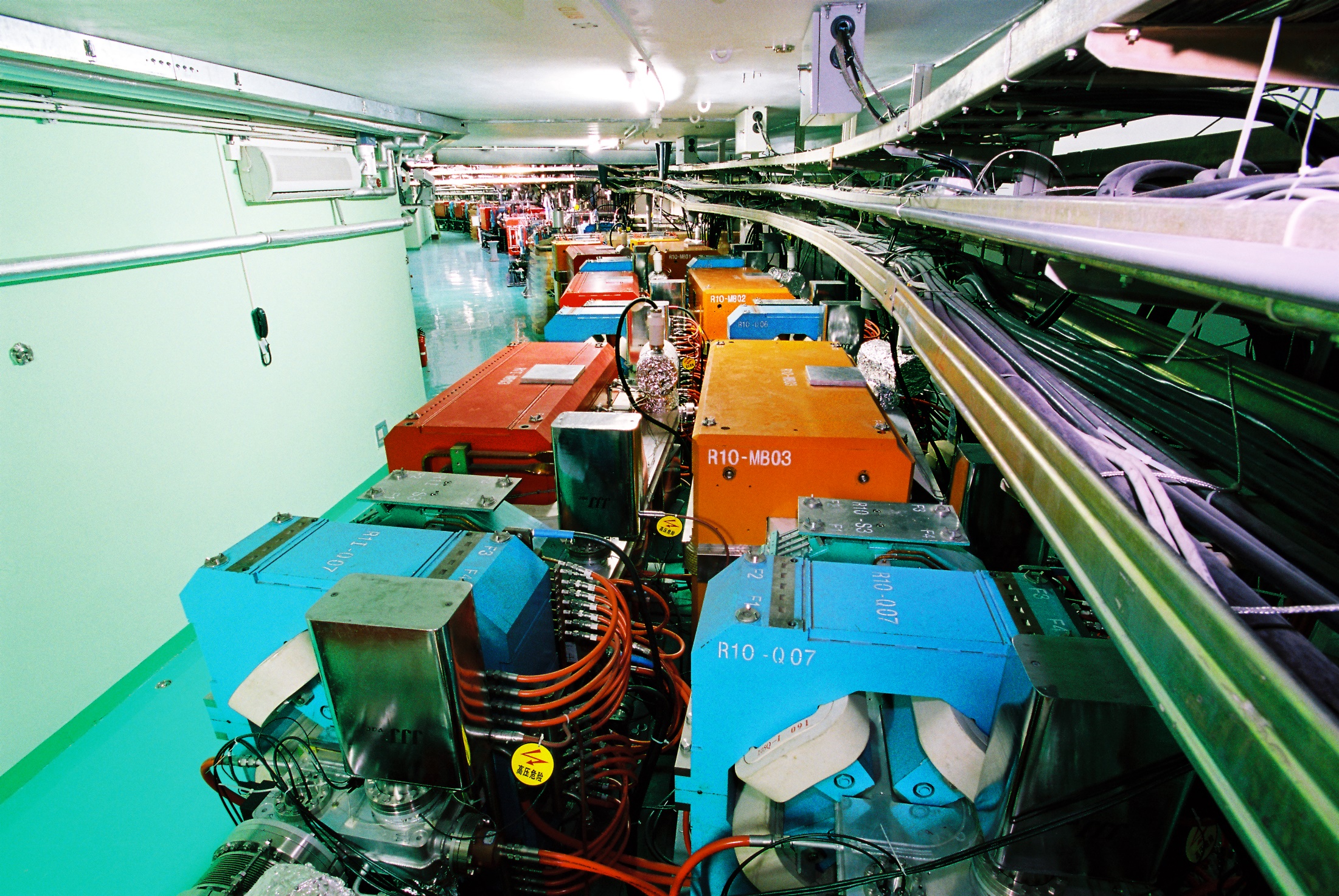 Introduction to IHEP
WANG Yifang
Institute of High Energy Physics
Jun. 13-15 , 2018
International assessment 2018
Contents
Overview of IHEP
1
International Assessment
2
Future Plan & Challenges
3
History
1950
1953
1958
Feb. 1973
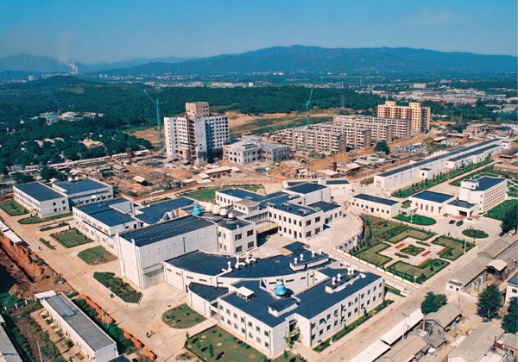 BEPCII
Institute of Modern Physics
Institute of 
Physics
Institute of Atomic Energy
Institute of High Energy Physics
BEPC
CESRc
DORIS I
SPEAR
The institute grew with the construction of Beijing Electron Position Collider (BEPC) in the 80s
ADONE
BEPC was the best choice at that time:
Scientifically sound 
30 year lifetime
A domestic team for HEP and large science facilities trained 
Since then, IHEP has developed into a large multi-discipline institute covering particle physics, astroparticle physics, synchrotron radiation and spallation neutron sources
Mission
Main Research Disciplines
Particle Physics
Accelerator Physics and Technologies
Radiation Technologies and Applications
Science
Technology
Accelerator-based HEP Experiments
Particle Astrophysics & Neutrino Experiments
Particle Detection and Electronics 
Particle Physics Theory
High Luminosity Electron Accelerators
High Intensity Proton Accelerators
Applied Research and Technology Transfer
Synchrotron Radiation Techniques & Applications
Neutron Scattering Techniques & Applications 
Nuclear Analytical Techniques & Applications
Scientific infrastructure for multi-disciplinary studies
Large Science Facilities
Under construction (4)
In operation (6)
Under planning (6)
Beijing Electron Positron Collider (BEPCII) / (BESIII) 
Beijing Synchrotron Radiation Facility (BSRF)
Yangbajing Cosmic Ray Observatory (YBJ)
Daya Bay Reactor Neutrino Experiment
Hard X-ray Modulation Telescope (HXMT)
China Spallation Neutron Source (CSNS)
Jiangmen Underground Neutrino Observatory (JUNO)
Large High-Altitude Air Shower Observatory (LHAASO)
Ali CMB Polarization Telescope (AliCPT-1)
High Energy Photon Source (HEPS/HEPS-TF)
China Initiative Accelerator Driven System (CiADS)
China Spallation Neutron Source II (CSNSII)
Enhanced X-ray Timing and Polarimetry mission (eXTP)
High Energy cosmic-Radiation Detection (HERD)
Circular Electron Positron Collider-Super proton-proton collider (CEPC-SppC)
Other Light Source Projects： Southern Photon Source 、SCLS……
Organization
Experimental Physics Division
Particle Astrophysics Division
Accelerator Division
Multi-Disciplinary Research Division
Theoretical Physics Division
Computing Center
Division of Nuclear Technology and Applications
Research
(7)
Science Committee
IHEP Staff
Congress
Directors’Office
Office of Human Resources
Office of Research and Planning
Office of Large Facilities
Office of Finance and Assets
Office of Education
Office of Technology Transfer
Supporting Services
Office of Retiree Services
Directors
Administration
(9)
CAS
Academic Degree Committee
Support
(3)
Division of Facilities Operation and Maintenance
Library and Information Services
Machine Shop
Dongguan Campus
Branch (1)
IHEP FUNDING
Competitive funding for construction of large facilities
State financial support for institute operation
State financial support for operation of large facilities
Competitive funding for research
Other
Project Funding
Institute Operation
IHEP FUNDING
97%
Human Resources
December 2017
1401 permanent staffs
68 temporary employees
Of which:
49 recruited by talent programs: 8 within China, 41 from abroad (2013-2017)
December 2012
1344 permanent staffs
93 temporary employees
Of which:
39 recruited by talent programs: all from abroad(2008-2012)
Service staffs are greatly reduced:  replaced by service contracts  
      Significantly improved staff  
      composition
Age distribution of staff in 2017
34.1% Master’s degrees, and 49.6% doctorates
Education
A total of 498 (2013-2017) [426 (2008-2012)] postgraduate degrees awarded
345 [343] PhDs, 153 [80] Masters
Currently (2017), 360 PhD students (including 9 international students) [258 in 2013] and 239 [215] Masters students
Destinations for IHEP postgraduates (2013-2017)
Statistics of Master's and doctoral degrees
Scientific Output: Publications
29.7%
Technology Output：Patents
Patent applications: 322 [2008-2012: 168]
Patents granted: 230  [2008-2012: 82]
Numbers of patent applications and patents granted, 2013-2017.
Number of patent applications and patents granted in 2013-2017 and 2008-2012.
Technology Transfer: Products
Nuclear Medical Imaging Equipment
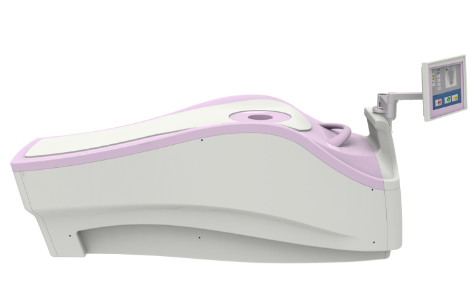 dedicated breast PET scanners, 
micro SPECT/CT scanner ,
micro PET/CT scanner
Detection and Security Check Equipment
X-ray three-dimensional micro-CT, 
high energy industrial CT, 
gamma ray imaging device
Compact Accelerators
electron accelerators for industrial radiation processing,
medical accelerators, 
accelerator  based ray source
Magnet-related Equipment
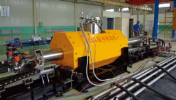 de-ironing separator
superconducting magnet separator,
MRI device, superconducting magnet
Nanomedicine
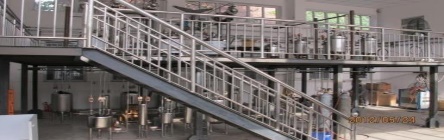 IP transferred to company
Outreach
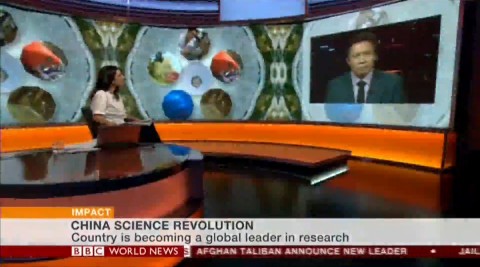 Three Science Journals
Chinese Physics C,  Impact factor increased from 0.4 to 5.08
A new journal: Radiation Detection Technology and Methods
A journal for general public: Modern Physics
News publicity in five years
＞1000 original reports published in China’s mainstream news media
＞ 120 original reports by overseas mainstream media and journals 
Websites and other social media platforms
Views in last five years: website ＞ 83 million ，wechat ＞ 4.6 million, weibo ＞ 20 million 
Open Day : ~3500 visitors annually 
Many public talks, TV shows，school events， etc.
International Science activities: Dark Matter Day in 2017
Books by IHEP scientists in last five years : ~23
BBC World News on Daya Bay Experiment: The Particle Hunt
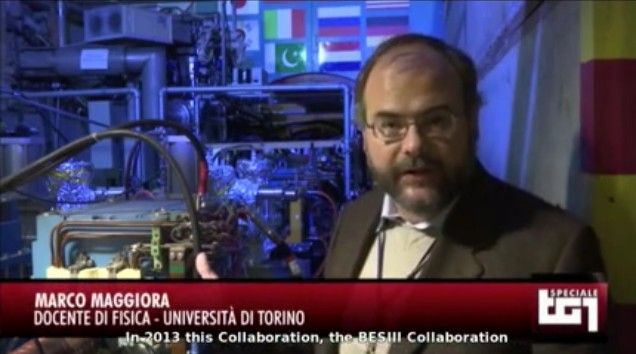 RAI：The rise of a dragon--high energy physics
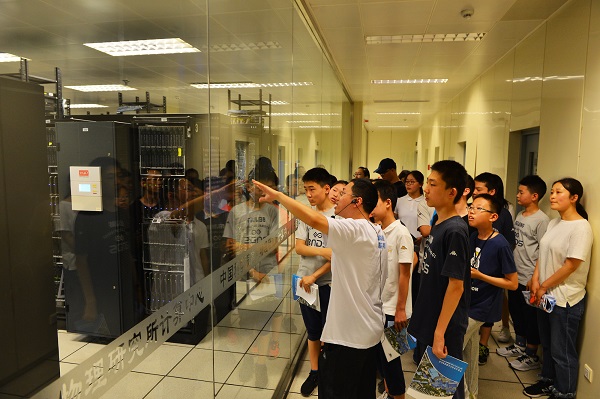 Open Day
Contents
Overview of IHEP
1
International Assessment
2
Future plan & Challenges
3
International Assessment in 2013
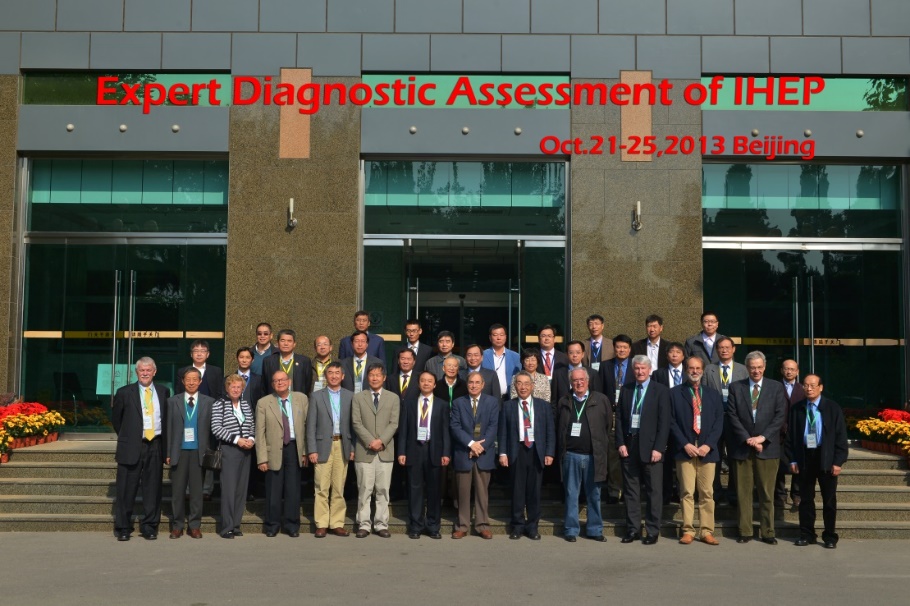 Expert Diagnostic Assessment
（Oct. 21-25, 2013  IHEP Beijing）
14 experts, 3 Subcommittee
Subcommittee 1
Experimental particle and astroparticle physics, astrophysics, theoretical physics, detectors, computing
Subcommittee 2
Accelerator physics and technology
Subcommittee 3
Multidisciplinary applications: synchrotron 
radiation, nuclear techniques, radiochemistry, nanotechnologies
International Assessment in 2013
International Assessment in 2013
Campus Improvement
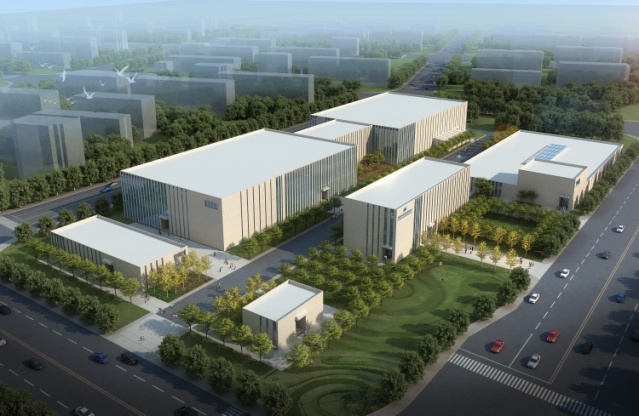 New office building in Yuquan campus completed
New laboratory under construction 
in Huairou
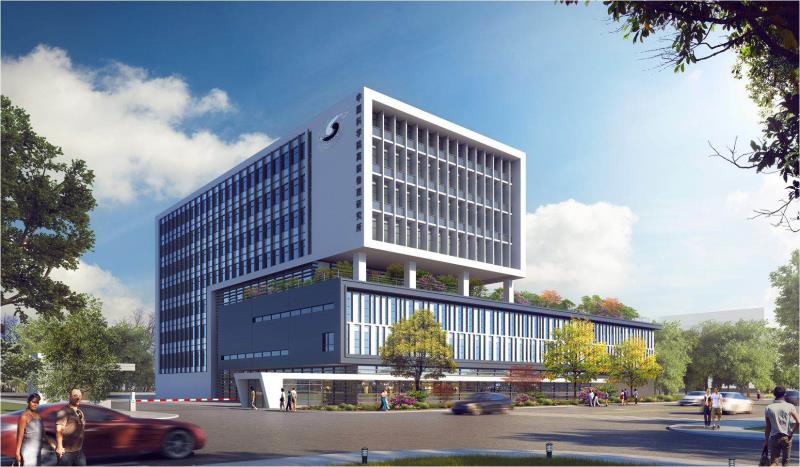 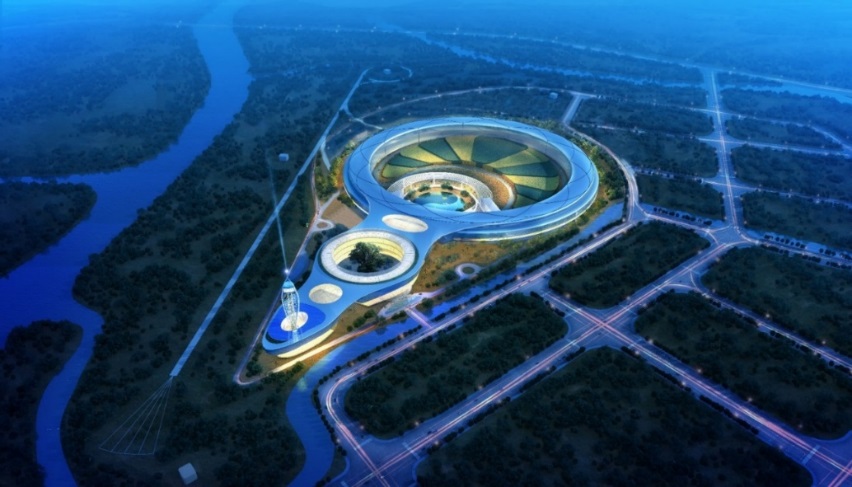 New service building to be built 
in Yuquan campus
New light source with office & labs to be constructed soon in Huairou
Our own assessment
In the past five years, IHEP had the following major achievements
Large Science Facilities
Particle Astrophysics
CSNS: Completed on schedule
HXMT: launched successfully
BEPCII: luminosity reached the design goal
ADS- Injector I: successfully built
Particle physics
Technology Transfer
DYB/BESIII: great results
Nanomedicine: contract signed
Accelerator physics
Our Plan has fully accomplished
“One-Five-Seven” Development Plan
One Development Strategy (Vision)
One of the world’s leading particle physics research centers
A world-class, large-scale, comprehensive, multidisciplinary research base
Five Major Goals in 5 years
Hadron and flavor physics——Obtain high-quality experimental data；investigate exotic states and study weak decays of charmed hadrons
Neutrino physics ——DYB: double the precision of the antineutrino oscillation measurement. JUNO: technological breakthroughs in LS, MCP-PMT, and large-scale detetor; complete the construction by 2020 and reach 3% energy resolution.
CSNS——Open to users, achieve the design value of 100 kW within three years of the national acceptance test
HXMT——Successfully launch, obtain significant scientific results
Nanomedicine——Major progress of tumor therapy using Nano-medicine,  etc.
Seven Top Priorities with potential
Particle physics frontier research  
Particle astrophysics and cosmology   
Advanced accelerator physics and technology  
Nuclear detection technology and nuclear electronics   
X-ray optical technology
Applications of radiation technologies  
Frontier research on nuclear energy radiochemistry and related nuclear materials
Contents
Overview of IHEP
1
International Assessment
2
Future Plan & Challenges
3
Future Plan of IHEP
Daya Bay
JUNO
JUNO
Particle Physics
BEPCII/BESIII
CEPC
CEPC
CEPC
SppC
SppC
YangBaJing
LHAASO
LHAASO
Construction
Particle
Astrophysics
Operation
HXMT
Planning
eXTP
eXTP
eXTP
Planned construction
HERD
HERD
HERD
Planned operation
AliCPT
AliCPT
Public 
Platform
CSNS
CSNSII
HEPS
HEPS
HEPS-TF
Future Light Source
Advanced
Technology
CiADS
ADS
ADS R&D
2025
2020
2030
2040
2050
2018
Challenges: almost the same
2018
2013
Innovative, home-grown technologies
Balance different projects given limited resources
Funding and optimal allocation of resources
Construction of large facilities, some at remote sites
Teams of internationally competitive personnel
Overcome difficulties of key technologies
Choose and balance different projects 
Obtain sufficient funding and optimize resource allocation
Construct large facilities at remote site
Build a strong team of talents
Improve the Yuquan campus and construct a new site
Summary
International assessment is very important and useful for IHEP and our projects
With all the challenges, we managed to achieve all our last 5-year goals
The future 5-year goals are even more ambitious, but the golden opportunities should not be missed
We shall try our best to overcome mentioned difficulties and achieve our goals
We are looking forward to receiving your evaluation, comments and suggestions
Thanks !
CSNS: complete on schedule
Significant achievements of last 5 years
The first high-intensity proton accelerator in China
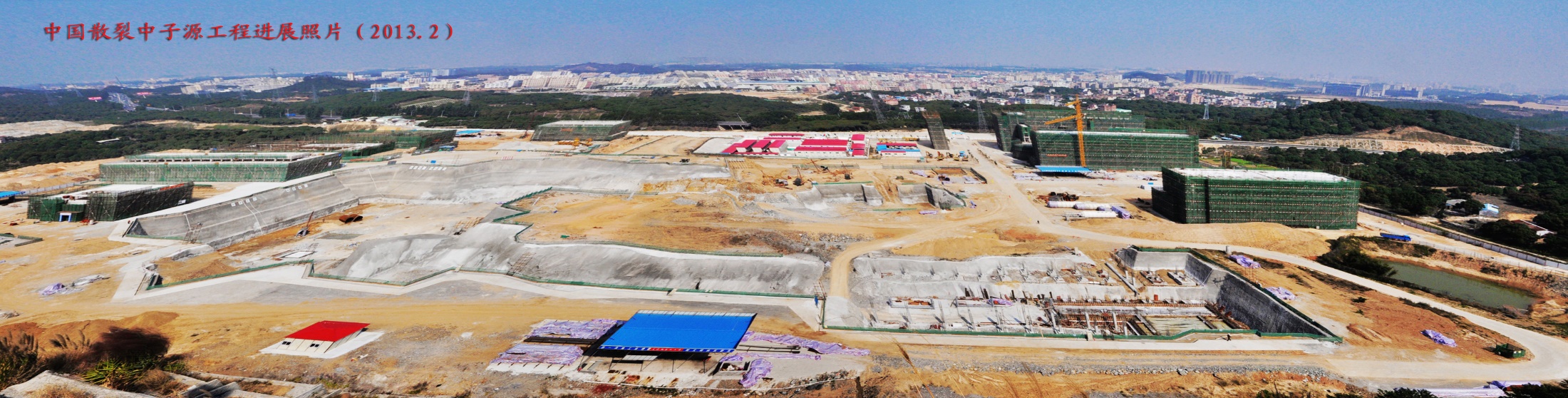 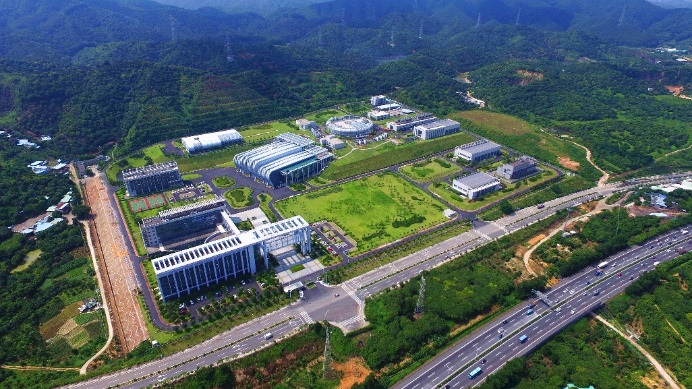 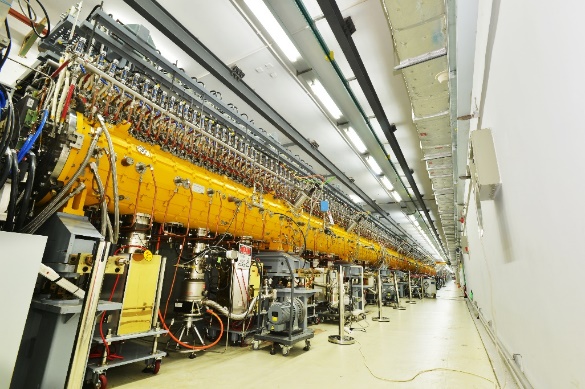 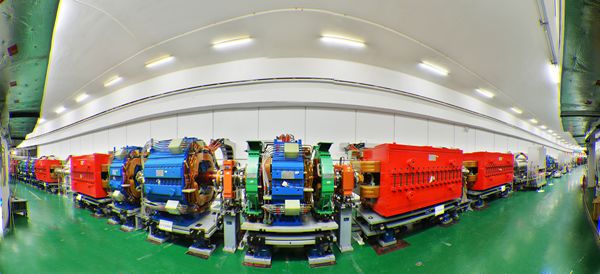 Rapid Cycling Synchrotron
Drift tube linac
Aerial view of csns
October 2011 - Construction began
August 2017 - First neutron beam obtained from the CSNS target
March 2018 - Construction completed and facility prepared to open to users
HXMT: launched successfully
Significant achievements of last 5 years
China’s first X-ray astronomy satellite
15 May, 2017，launched
30 Jan, 2018，officially handed over to IHEP for science operation
One of the most important gamma-ray burst detectors currently running
Wide energy range: 1 to 250 keV narrow field of view: 0.2-5 MeV full-sky
Contribution to gravitational wave astronomy, setting limits on the electromagnetic radiation caused by the merging of two neutron stars
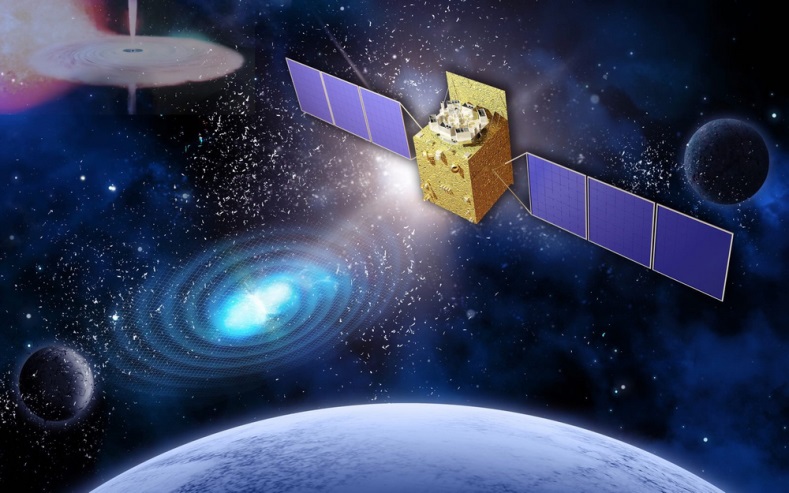 Total payload mass：1021 kg
Signals：1881 channels  
Power：350 W
ADS- Injector I : successfully built
Significant achievements of last 5 years
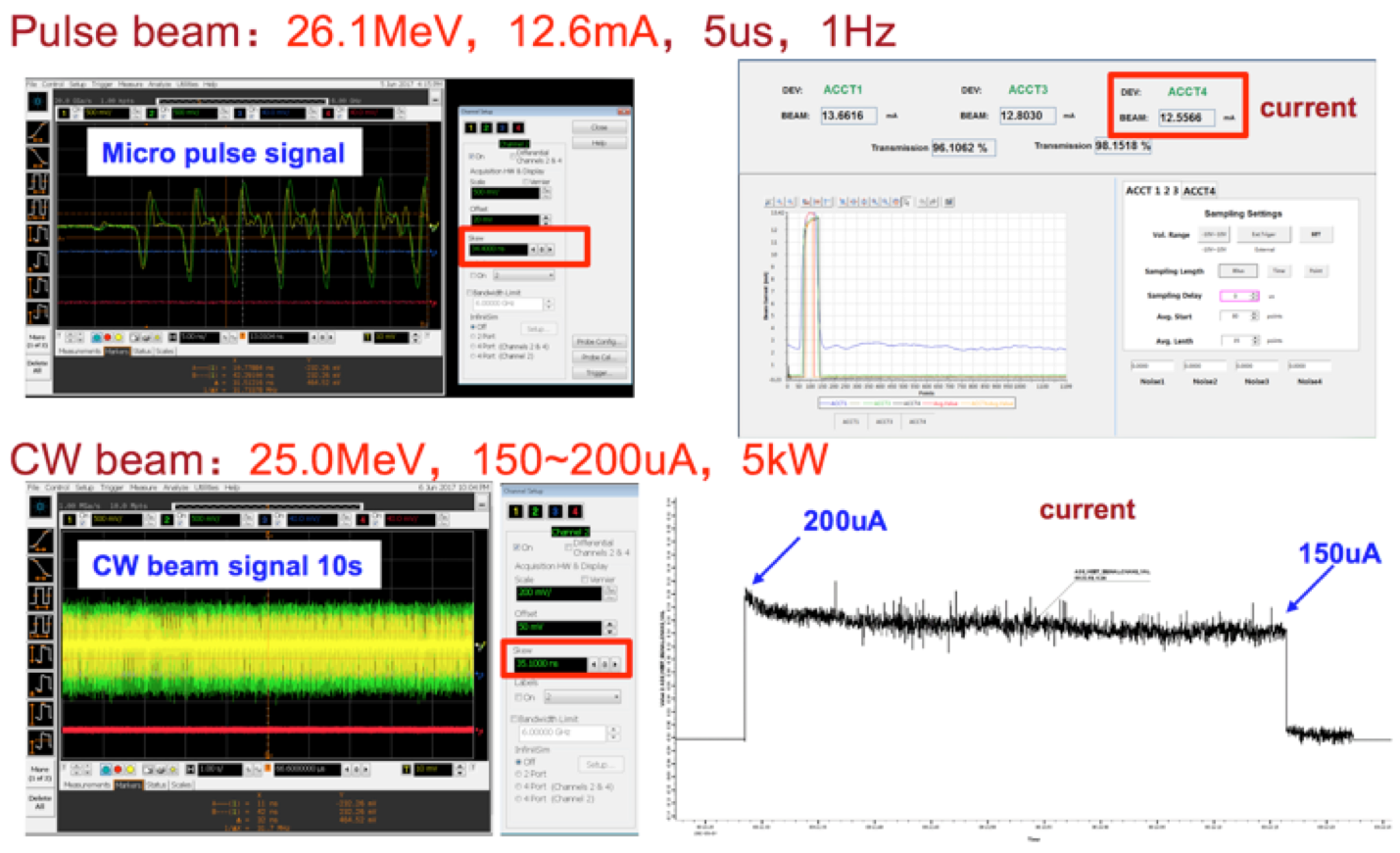 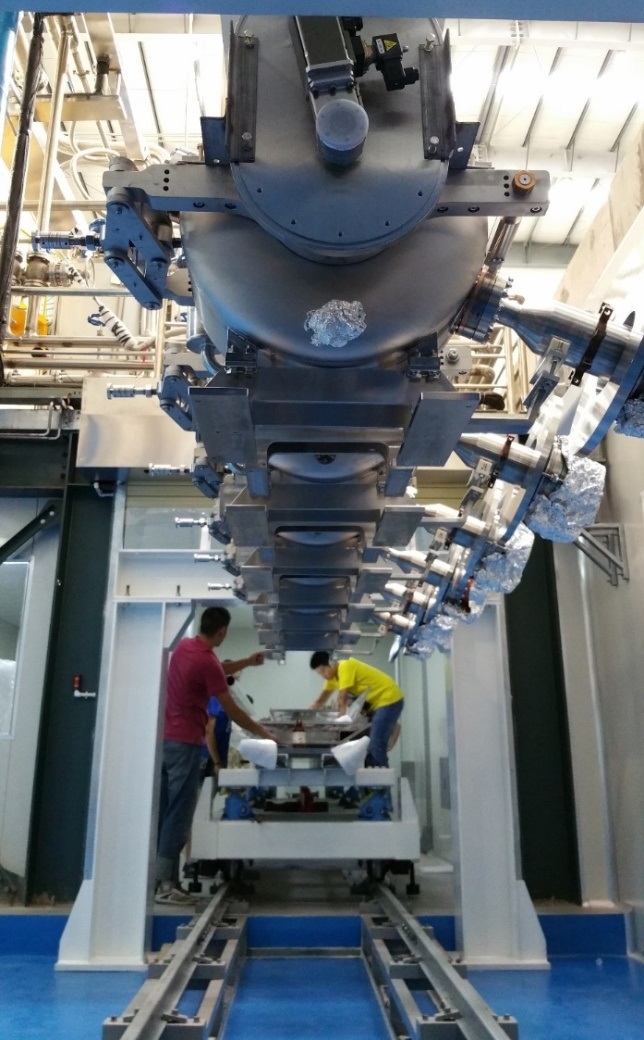 The Accelerator Driven Sub-critical System (ADS) Proton Linac Injector I has been successfully built and the aims of this CAS pilot project have been accomplished. 
The successful commissioning of its 25 MeV continuous beam set a new international record for this type of accelerator.
BEPCII: reached its design goal
Significant achievements of last 5 years
Significant results of 5 years
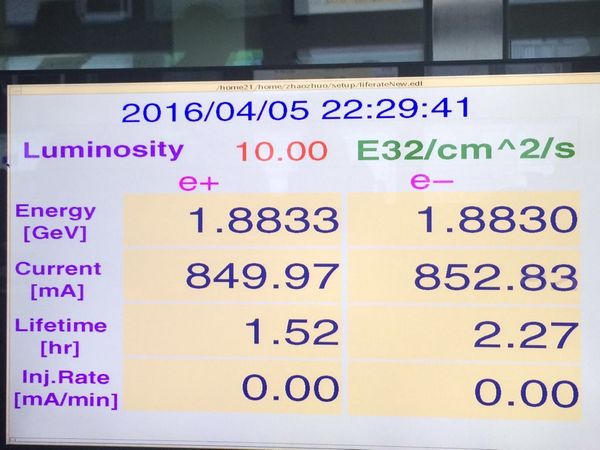 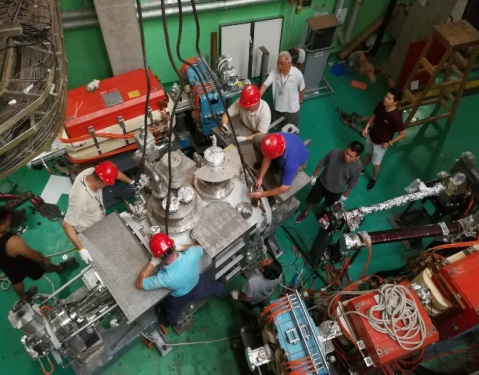 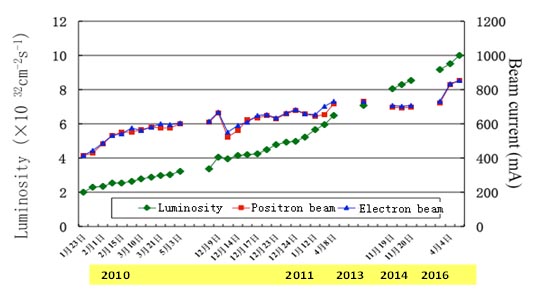 2017: a domestically-made superconducting RF cavity was installed in the electron ring, and is running well
April 5 2016: the design luminosity of 1×10^33/cm^2/s (E = 1.89 GeV) was reached
2016: awarded the First-Grade National Science & Technology Progress Award.
DYB: The best measurements of Theta13
Significant achievements of last 5 years
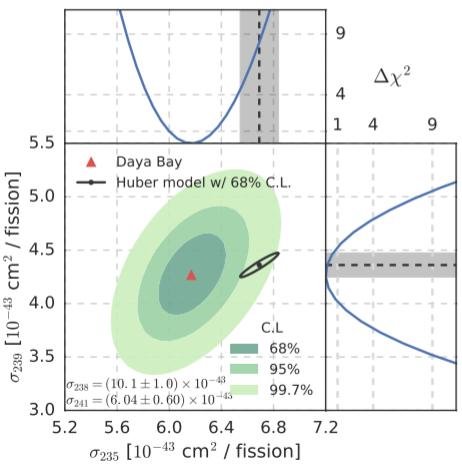 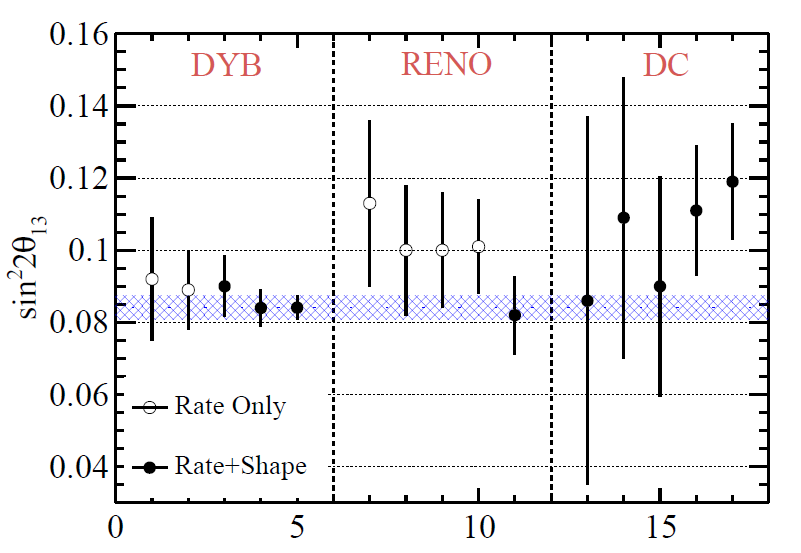 sin22θ13 results by DYB, precision much higher than similar experiments such as RENO and Double Chooz (DC)
2017, first direct observation of a change in the reactor antineutrino flux and spectrum with reactor fuel evolution
2013: first direct measurement of the neutrino mass-squared difference |Δm2ee|
2015:  first measurements of the flux and energy spectra
2014、2016 : set the world’s most stringent bound for the range [2×10-4, 0.3] eV2
Nanomedicine：signed transfer contract
Significant achievements of last 5 years
A completely new mechanism for tumor suppression
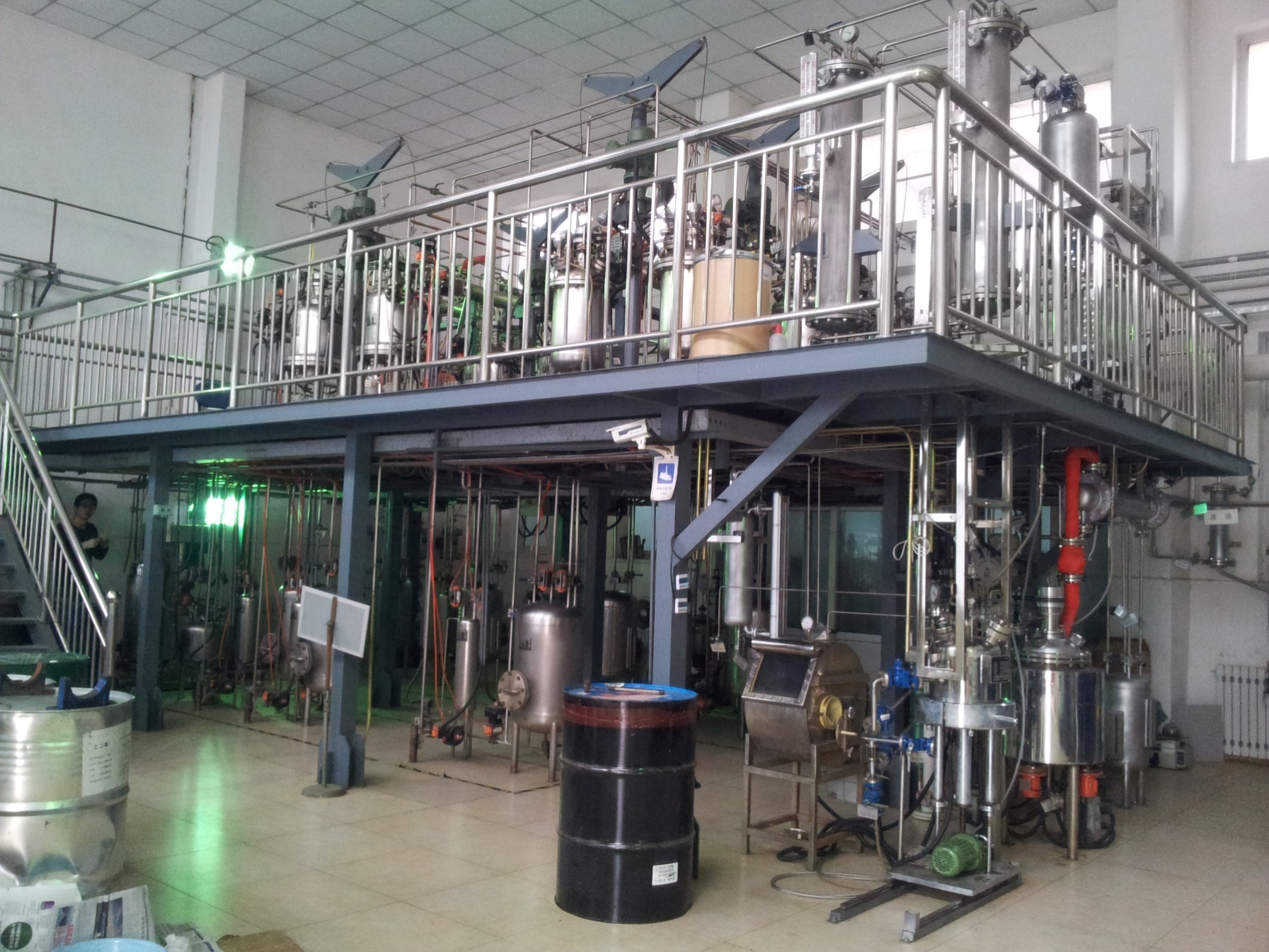 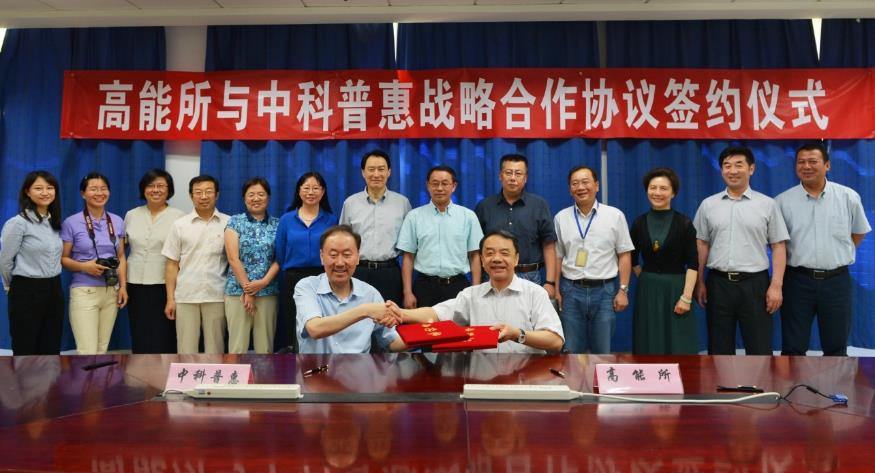 A nano-drug production line
2017: signed transfer contract with company
Using this equipment, the production cost is reduced by more than 50%, allowing the industrial-scale synthesis of metallofullerenol nanomaterials
60+ high quality fundamental research papers: Nature Communications, Nature Biotechnology, PNAS, Acc. Chem. Res., etc
granted patents: China, the United States, Germany, Britain, France, other European Union countries, Japan
Application and Technology Transfer
Significant achievements of last 5 years
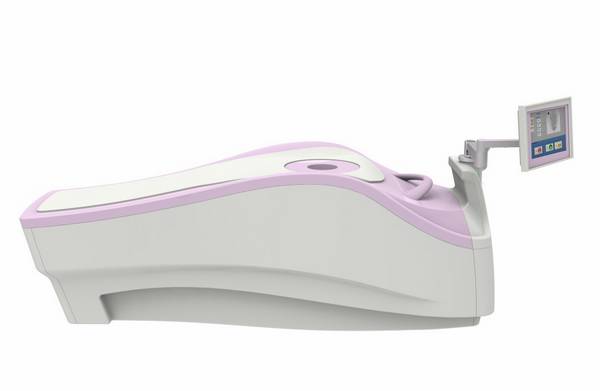 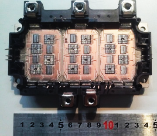 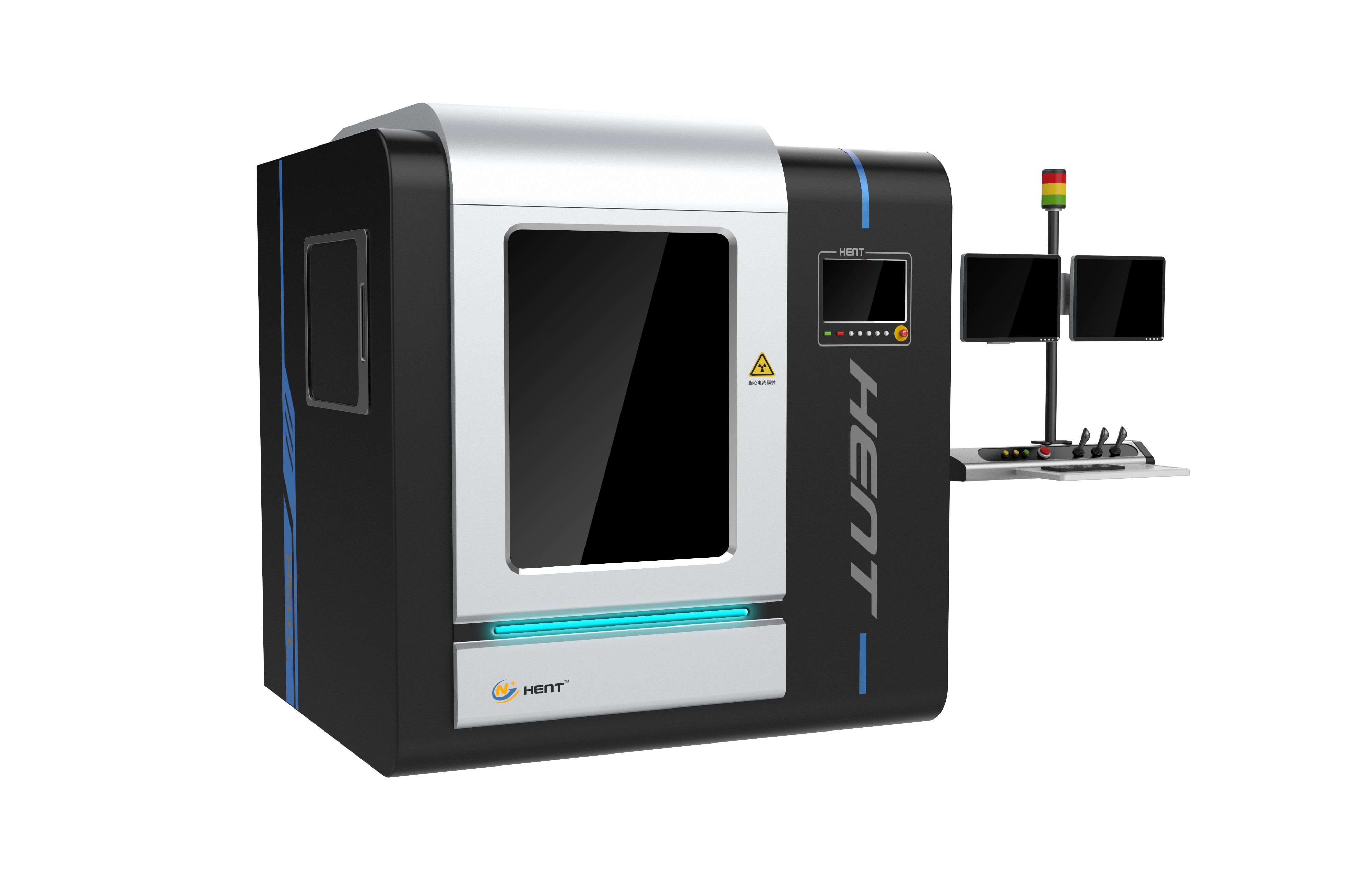 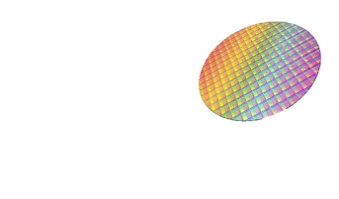 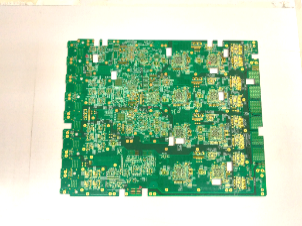 X-ray three-dimensional computer laminography imager (CL)
Nuclear medical imaging equipment (PEM) for the diagnosis of breast cancer
Supported by the Ministry of Science and Technology’s key R&D program
Achieved significant scientific results in paleontological research
Applied in the electronic circuits and IC chip industries. 
Partnering with industrial companies to develop commercial products
Received Category III Medical Equipment certification from the China Food and Drug Administration (CFDA)
Has achieved sales
Neutrino physics
Important progress
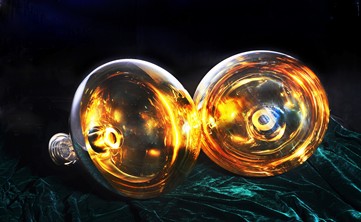 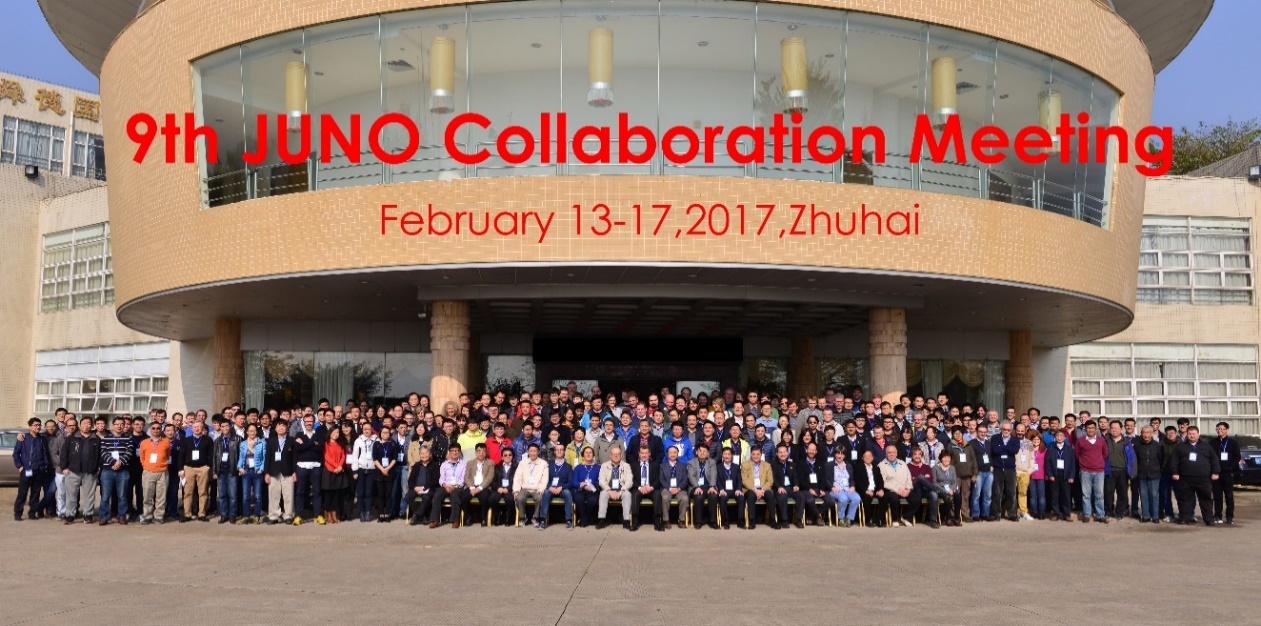 A new type of 20-inch PMT for JUNO, based on MCPs, has been invented, with world-leading performance.
580 collaborators from 72 institutions in 17 countries and regions
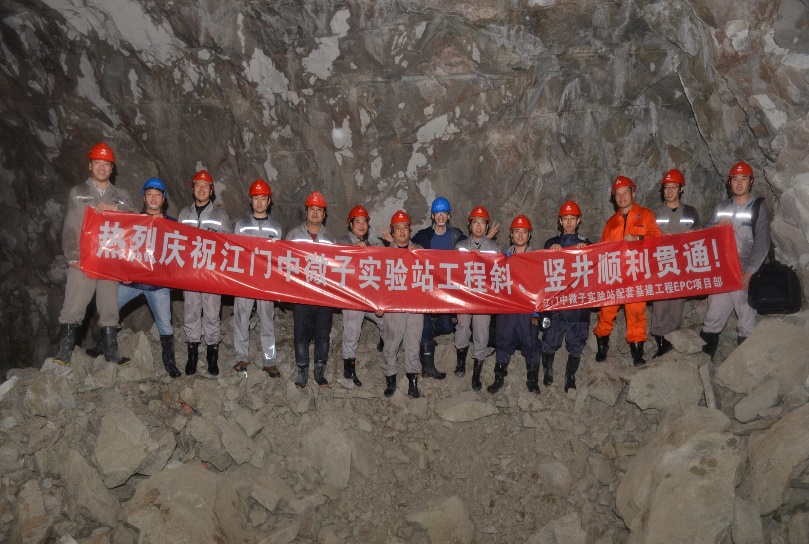 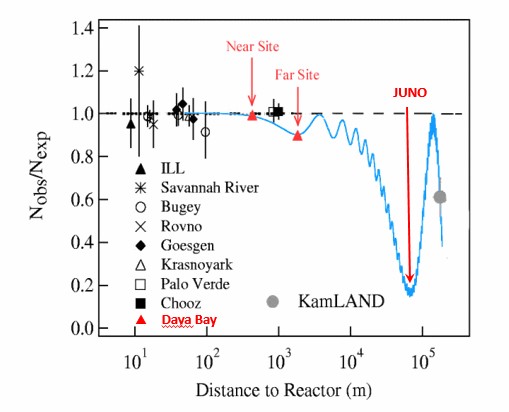 Will start data taking in 2021
Determine θ12, Δm221, and |Δm2ee| to a precision of 1%
Determine the mass hierarchy to 3-4 σ.
2017: inclined shaft and vertical shaft fully completed
High Energy Photon Source
Important progress
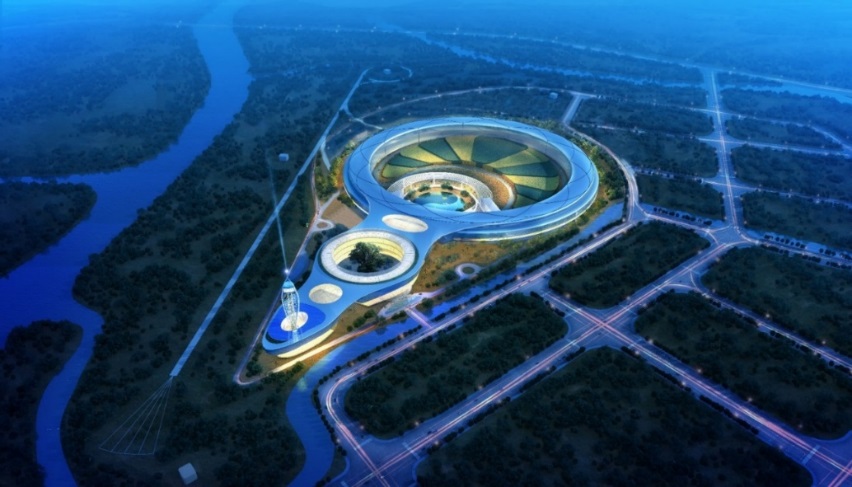 HEPS-TF critical technology research for the accelerator going well
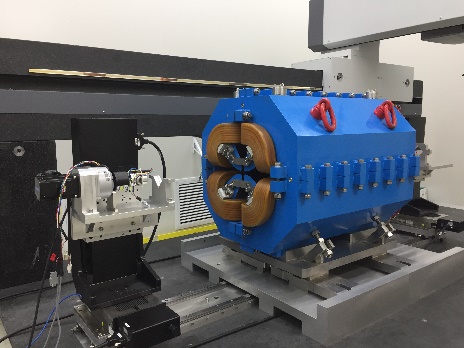 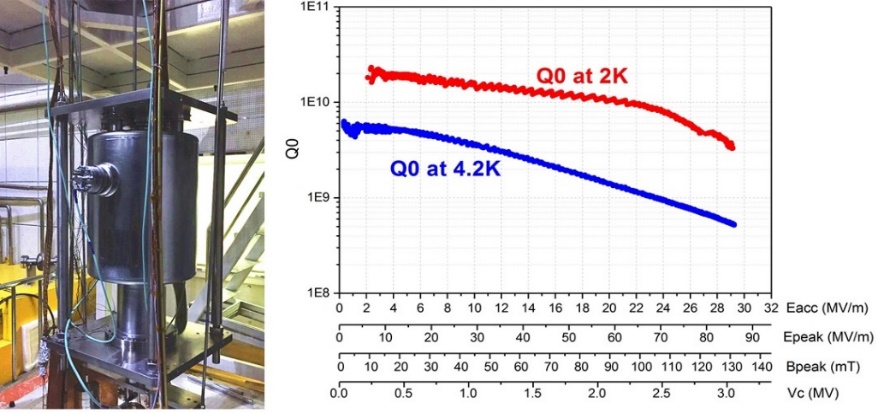 6 GeV, ~1300 m storage ring
Emittance: 0.06 nm·rad
Brilliance: >1022 phs/s/mm2/mrad2/0.1BW
R&D mostly completed, construction will begin in 2018
14 beam lines and corresponding experiment stations will be built
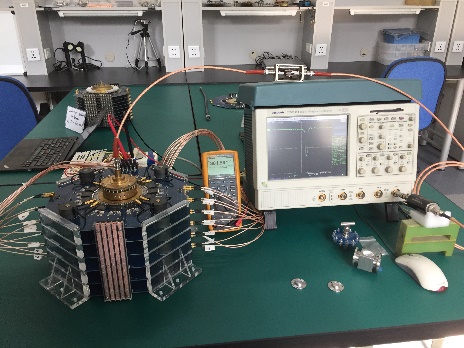 (top left) high gradient quadrupole; (bottom left) fast pulse kicker power supply; (right) 166.6 MHz proof-of-principle superconducting RF cavity.
CEPC+SppC
Important progress
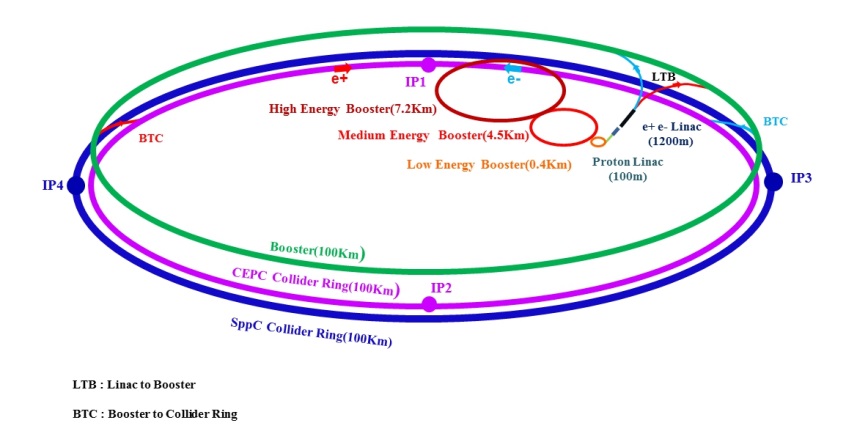 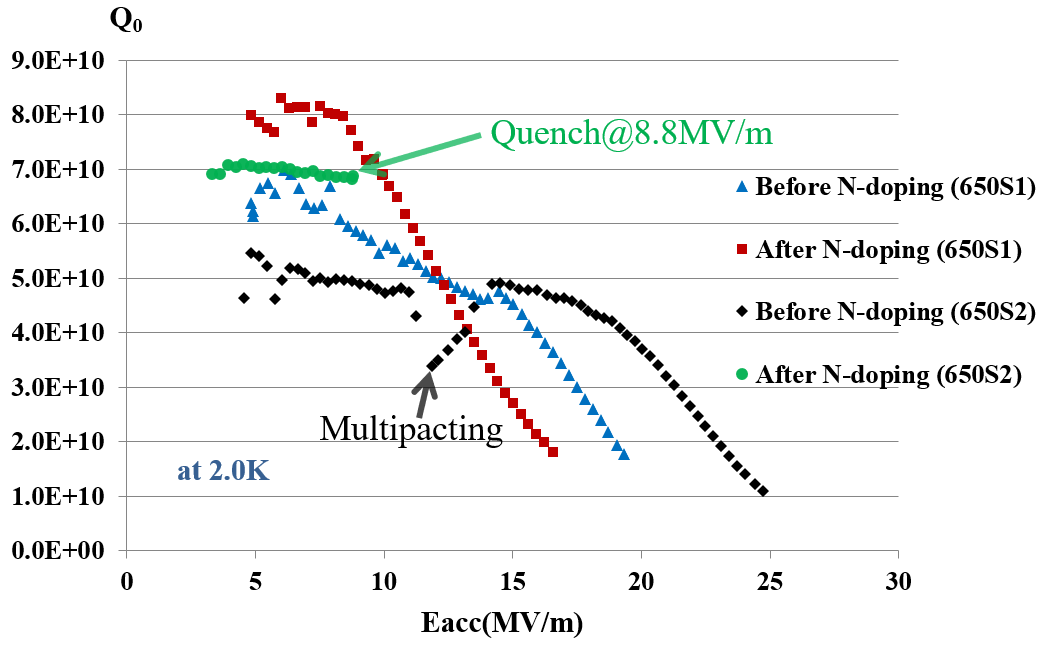 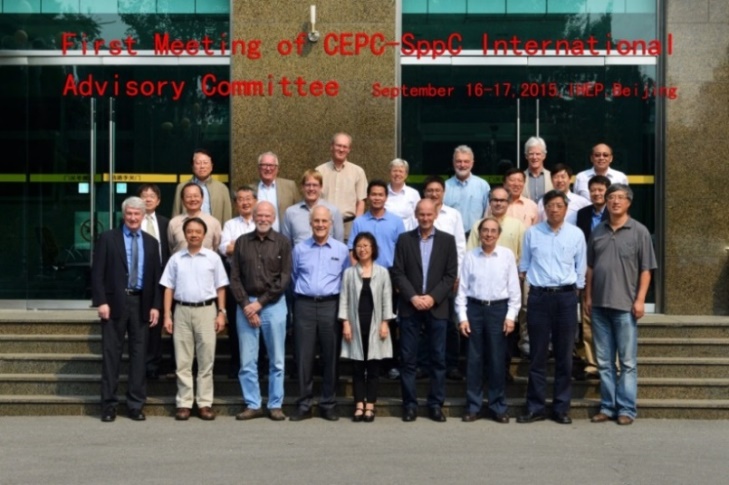 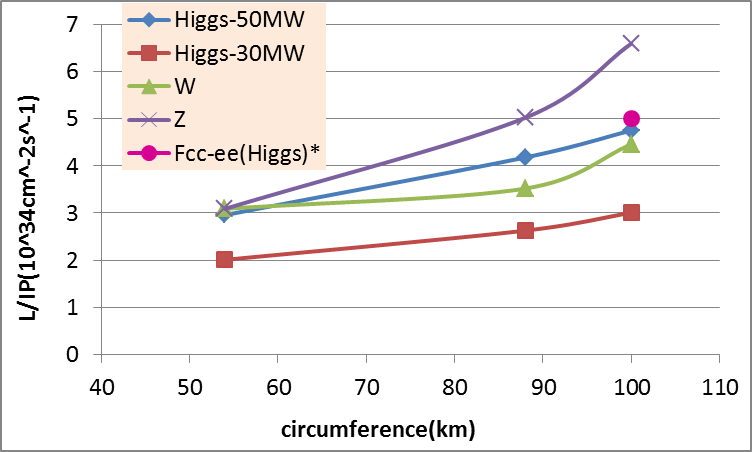 CEPC target
The CEPC IAC was established in 2015.
Three annual IAC meetings have been held at IHEP
 2 detectors
2017: more than 40 companies have established the CEPC Industry Promotion Association
Nov. 2017:  CEPC Industrial Promotion Consortium (CIPC) established at IHEP
Apr. 2017: CEPC-SppC Progress Report on accelerator published
2018: CEPC CDR will be delivered
ILC，1 detector
CEPC 650 MHz nitrogen-doped cavity
Astroparticle physics and astrophysics
Large High Altitude Air Shower Observatory
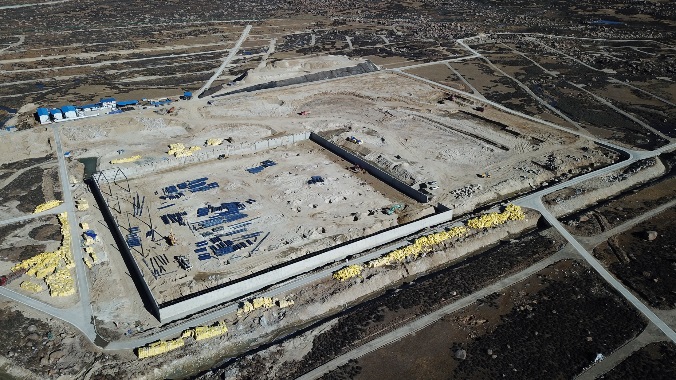 Cosmic-ray physics and g-ray astronomy
Altitude ~4410 m, in Sichuan Province
International collaboration: China, France, Italy, Thailand…
Started construction in 2016
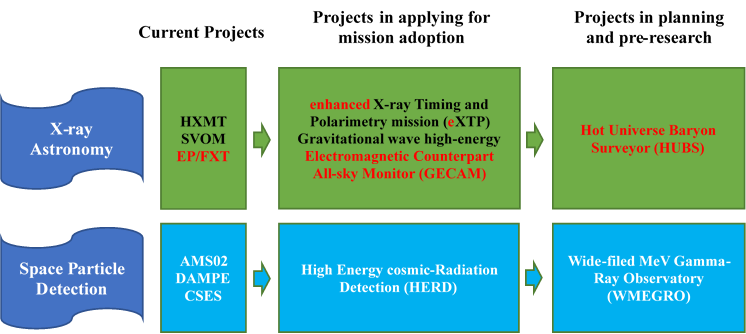 IHEP FUNDING (Unit: MCNY)